ΕΝΟΤΗΤΑ 1: ΕΙΣΑΓΩΓΗ ΣΤΗ ΦΩΤΟΒΟΛΤΑΪΚΗ ΤΕΧΝΟΛΟΓΙΑ
Κατανόηση των τεχνολογιών αποθήκευσης ενέργειας
ΕΛ.ΜΕ.ΠΑ.
Ενότητα 1.2: Τεχνολογίες αποθήκευσης ενέργειας
Οι εκπαιδευόμενοι θα μάθουν για τις τελευταίες εξελίξεις για τις τεχνολογίες αποθήκευσης ενέργειας. Επιπλέον, οι εκπαιδευόμενοι θα ενημερωθούν για τη σύζευξη της αποθήκευσης ενέργειας στα φωτοβολταϊκά συστήματα και θα εκτελέσουν βασικούς υπολογισμούς. Θα παρουσιαστούν βασικά θέματα ασφάλειας σχετικά με τις τεχνολογίες αποθήκευσης. Τέλος, οι εκπαιδευόμενοι θα είναι σε θέση να εντοπίσουν τους δυνητικούς κινδύνους για την ασφάλεια που σχετίζονται με τους συσσωρευτές που λειτουργούν υπό συγκεκριμένες συνθήκες.
Ορισμοί
Οι συσσωρευτές προορίζονται να μετατρέψουν την ενέργεια μιας χημικής αντίδρασης μεταξύ των στερεών συστατικών τους ηλεκτροδίων σε ηλεκτρική ενέργεια παρέχοντας ηλεκτρικό ρεύμα (όταν το κύκλωμα είναι κλειστό) μεταξύ δύο ηλεκτροδίων που έχουν διαφορετικές τιμές ηλεκτρικού δυναμικού (θετικοί και αρνητικοί ακροδέκτες)
Ένας συσσωρευτής περιλαμβάνει ένα ή περισσότερα απλά γαλβανικά στοιχεία
Σε κάθε τέτοιο στοιχείο παράγεται συγκριτικά χαμηλή τάση, τυπικά 0,5-4 V για διαφορετικές κατηγορίες στοιχείων
Όπου απαιτούνται υψηλότερες τάσεις, ο απαραίτητος αριθμός στοιχείων συνδέεται σε σειρά για να σχηματίσει έναν γαλβανικό συσσωρευτή
Όσον αφορά τα ΦΒ συστήματα, οι συσσωρευτές συνήθως εγκαθίστανται σε συστήματα εκτός δικτύου
Αρχή λειτουργίας ενός συσσωρευτή
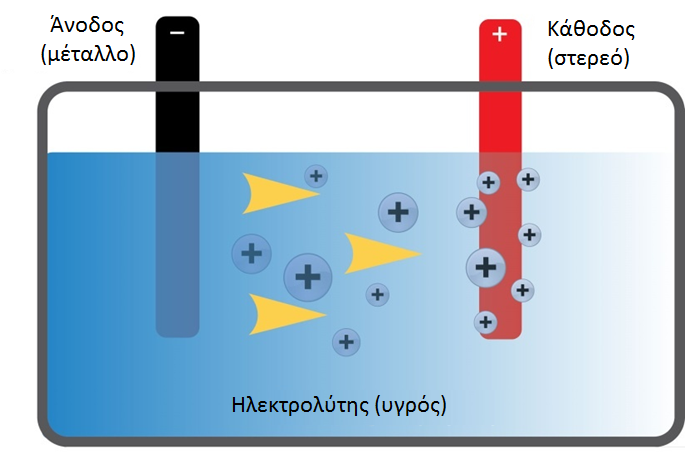 Τυπική δομή συσσωρευτή
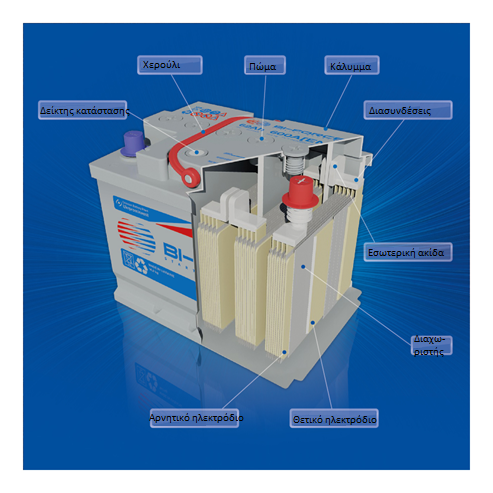 Ταξινόμηση συσσωρευτών
Συσσωρευτές μίας χρήσης:
Περιέχουν μια πεπερασμένη ποσότητα των αντιδραστηρίων που συμμετέχουν στην αντίδραση
Μόλις η ποσότητα αυτή καταναλωθεί (μετά την ολοκλήρωση της εκφόρτισης), οι συσσωρευτές αυτοί δεν μπορούν να ξαναχρησιμοποιηθούν
Επαναφορτιζόμενοι συσσωρευτές (πολλαπλών χρήσεων):
Με την ολοκλήρωση της εκφόρτισης, μπορούν να επαναφορτιστούν με ηλεκτρικό ρεύμα που ρέει προς την αντίθετη κατεύθυνση (διαδικασία φόρτισης)
Αυτό θα αναγεννήσει τα αρχικά αντιδραστήρια από τα προϊόντα αντίδρασης
Επομένως, η ηλεκτρική ενέργεια που τροφοδοτείται από μια εξωτερική πηγή ενέργειας (όπως το δίκτυο) αποθηκεύεται στο συσσωρευτή με τη μορφή χημικής ενέργειας
Κυψέλες καυσίμου: 
Τα αντιδραστήρια τροφοδοτούνται συνεχώς εντός του στοιχείου (ή του συσσωρευτή) ενώ τα προϊόντα αντίδρασης απομακρύνονται συνεχώς
Μπορούν να παρέχουν ρεύμα συνεχώς για ένα σημαντικό χρονικό διάστημα, το οποίο εξαρτάται σε μεγάλο βαθμό από την εξωτερική ποσότητα αποθήκευσης των αντιδραστηρίων
Είδη στοιχείων συσσωρευτών
Υγρού τύπου
Περιέχουν υγρό ηλεκτρολύτη
Είναι πρόδρομος της τεχνολογίας στερεού τύπου
Μπορεί να είναι συσσωρευτές μίας χρήσης ή πολλαπλών χρήσεων
Στερεού τύπου
Χρησιμοποιούν στερεούς ηλεκτρολύτες (σε μορφή πάστας), με τόση υγρασία ώστε να επιτρέψει τη ροή του ρεύματος
Σε αντίθεση με τους συσσωρευτές υγρού τύπου, οι συσσωρευτές ξηρού τύπου μπορούν να λειτουργούν με οποιοδήποτε προσανατολισμό χωρίς τον κίνδυνο διαρροής, καθώς δεν περιέχουν ελεύθερο υγρό, καθιστώντας τους κατάλληλους για φορητό εξοπλισμό
Οι συσσωρευτές μολύβδου-οξέος τύπου gel ανήκουν σε αυτήν την κατηγορία
Τηγμένου άλατος
Είναι συσσωρευτές μίας χρήσης ή πολλαπλών χρήσεων που χρησιμοποιούν τηγμένο άλας ως ηλεκτρολύτη
Λειτουργούν σε υψηλές θερμοκρασίες και πρέπει να είναι καλά μονωμένοι έτσι ώστε να διατηρούν τη θερμότητα
Χωρητικότητα συσσωρευτή
Η χωρητικότητα ενός συσσωρευτή είναι η ποσότητα ηλεκτρικού φορτίου που μπορεί να παραδώσει στην ονομαστική του τάση και μετράται σε αμπερώρια (Ah)
Όσο περισσότερο υλικό ηλεκτροδίου που περιέχεται στο στοιχείο τόσο μεγαλύτερη είναι η χωρητικότητά του
Η ονομαστική χωρητικότητα ενός συσσωρευτή εκφράζεται συνήθως ως το γινόμενο των 20 ωρών πολλαπλασιασμένο με το ρεύμα που ένας καινούργιος συσσωρευτής μπορεί να τροφοδοτεί σταθερά για 20 ώρες στους 20°C, διατηρώντας παράλληλα μια καθορισμένη τάση ανά στοιχείο
Για παράδειγμα, ένας συσσωρευτής με ονομαστική χωρητικότητα 200 Ah μπορεί να τροφοδοτήσει με ρεύμα 10 Α για διάστημα 20 ωρών (ή 10 ωρών σε μερικές περιπτώσεις) σε θερμοκρασία δωματίου
Το κλάσμα του αποθηκευμένου φορτίου που μπορεί να τροφοδοτήσει ένας συσσωρευτής εξαρτάται από πολλούς παράγοντες, όπως η χημεία του συσσωρευτή, ο ρυθμός με τον οποίο τροφοδοτείται το φορτίο (ρεύμα), η απαιτούμενη τάση ακροδεκτών, η περίοδος αποθήκευσης, η θερμοκρασία περιβάλλοντος και άλλοι παράγοντες
Όσο υψηλότερη είναι η ταχύτητα εκφόρτισης, τόσο μικρότερη είναι η χωρητικότητα: Για παράδειγμα, ένας συσσωρευτής με ονομαστική τιμή 2 Ah για μια 20ωρη εκφόρτιση δεν θα διατηρούσε ρεύμα 1 Α για δύο ώρες, όπως υποδηλώνει η ονομαστική του χωρητικότητα
“C” βαθμονόμηση συσσωρευτών (σε Ah)
Όλοι οι κατασκευαστές συσσωρευτών βαθειάς εκφόρτισης παρέχουν βαθμονομήσεις χωρητικότητας (σε Ah) για να κάνουν πιο εύκολη την επιλογή του κατάλληλου συσσωρευτή
Σε αυτές τις βαθμονομήσεις, ο ίδιος συσσωρευτής θα έχει πολλαπλές τιμές χωρητικότητας
Η βαθμονόμηση “C” εκφράζει τη χωρητικότητα του συσσωρευτή (σε Ah) όταν αυτός εκφορτίζεται για συγκεκριμένο χρονικό διάστημα
Τυπικές χρονικές περίοδοι εκφόρτισης περιλαμβάνουν 3, 5, 8, 10, 20 ή 100 ώρες, με τις 20 ώρες να αντιπροσωπεύουν την πιο συχνά χρησιμοποιούμενη περίοδο βαθμονόμησης. Για παράδειγμα:
Η βαθμονόμηση C5 σημαίνει ότι ο συσσωρευτής έχει αποφορτιστεί πλήρως σε διάστημα 5 ωρών (πολύ γρήγορη εκφόρτιση)
Η βαθμονόμηση C20 σημαίνει ότι ο συσσωρευτής έχει αποφορτιστεί πλήρως σε διάστημα 20 ωρών (μέτρια εκφόρτιση)
Η βαθμονόμηση C100 σημαίνει ότι ο συσσωρευτής έχει αποφορτιστεί πλήρως σε περίοδο 100 ωρών (αργή απόρριψη)
Όσο πιο αργός είναι ο ρυθμός εκφόρτισης, τόσο μεγαλύτερη είναι η χωρητικότητα του συσσωρευτή 
Ο κύριος λόγος γι αυτό είναι η θερμότητα: όσο ταχύτερη είναι η εκφόρτιση του συσσωρευτή, τόσο περισσότερη θερμότητα παράγεται λόγω της αντίστασης μέσα στον ίδιο τον συσσωρευτή
Αυτοεκφόρτιση και απόδοση συσσωρευτών
Αυτοεκφόρτιση:
Οι συσσωρευτές που αποθηκεύονται για μεγάλο χρονικό διάστημα ή που εκφορτίζονται σε ένα μικρό κλάσμα της χωρητικότητάς τους, χάνουν χωρητικότητα λόγω της παρουσίας γενικά μη αναστρέψιμων αντιδράσεων που καταναλώνουν φορείς φόρτισης χωρίς να παράγουν ρεύμα
Επιπλέον, όταν οι συσσωρευτές επαναφορτίζονται, ενδέχεται να προκύψουν επιπρόσθετες παράπλευρες αντιδράσεις, μειώνοντας την ικανότητα για μεταγενέστερες εκφορτίσεις
Μετά από αρκετές επαναφορτίσεις, στην ουσία χάνεται όλη η χωρητικότητα και ο συσσωρευτής σταματά να παράγει ενέργεια
Οι συσσωρευτές μιας χρήσης τυπικά χάνουν 8-20% του αρχικού τους φορτίου ανά έτος όταν αποθηκεύονται σε θερμοκρασία δωματίου (20-30°C)
Απόδοση:
Οι εσωτερικές απώλειες ενέργειας και οι περιορισμοί στο ρυθμό που τα ιόντα περνούν μέσω του ηλεκτρολύτη προκαλούν μεταβολή της απόδοσης του συσσωρευτή
Πάνω από ένα ελάχιστο όριο, η εκφόρτιση με χαμηλό ρυθμό αποδίδει περισσότερη από τη χωρητικότητα του συσσωρευτή σε σχέση με την εκφόρτιση σε υψηλότερο ρυθμό
Προδιαγραφές συσσωρευτών σε αμπερώρια (Ah) και βατώρες (Wh)
Τα αμπερώρια (Ah) είναι μια μονάδα μέτρησης που περιγράφει το συσσωρευμένο ηλεκτρικό φορτίο, ενώ η βατώρα (Wh) είναι μια μονάδα μέτρησης που περιγράφει τη συσσωρευμένη ενέργεια
Είναι ευκολότερο να αναγνωριστεί η απώλεια χωρητικότητας όταν χρησιμοποιούνται τα αμπερώρια, επειδή η μονάδα αυτή είναι κάπως ανεξάρτητη από την σειριακή αντίσταση (απώλειες) του συσσωρευτή
Η θεώρηση της χρήσης μονάδας ενέργειας (Wh) για να περιγραφεί η χωρητικότητα περιέχει μεγαλύτερες προκλήσεις, επειδή οι μετρήσεις ενέργειας επιδρούν στην τάση στην οποία τροφοδοτείται ρεύμα από/προς τον συσσωρευτή
Από την άλλη πλευρά, η χρήση (Wh) έχει μεγαλύτερη σημασία σε εφαρμογές και συστήματα αποθήκευσης ενέργειας, καθώς η χρήση τους μπορεί να σχετίζεται με τη μονάδα αυτήν και δεν απαιτείται γνώση της τάσης του συστήματος
Η χωρητικότητα (Ah) του συσσωρευτή δεν είναι από μόνη της αρκετή για να περιγράψει το έργο που μπορεί να προσφέρει, καθώς σε αυτή την περίπτωση είναι επίσης απαραίτητη και η γνώση της τάσης του συσσωρευτή 
Η ολική απόδοση του συσσωρευτή σε (Ah) είναι μεγαλύτερη και συνήθως πλησιάζει το 100% για ηλεκτροχημικά επαναφορτιζόμενους συσσωρευτές
Η ολική απόδοση του συσσωρευτή σε (Wh) είναι συνήθως αρκετά μικρότερη από την απόδοση σε (Ah), ειδικά για τους ηλεκτροχημικά επαναφορτιζόμενους συσσωρευτές
Ρυθμός φόρτισης/εκφόρτισης “C” (C-rate) συσσωρευτή
Ο ρυθμός “C” είναι ένα μέτρο του ρυθμού με τον οποίο ένας συσσωρευτής φορτίζεται ή εκφορτίζεται
Ορίζεται ως ο λόγος του ρεύματος του συσσωρευτή σε σχέση με το θεωρητικό ρεύμα με το οποίο ο συσσωρευτής θα έδινε την ονομαστική του χωρητικότητα σε μία ώρα
Ο ρυθμός εκφόρτισης 1C θα αποδώσει την ονομαστική χωρητικότητα του συσσωρευτή σε 1 ώρα, ενώ ο ρυθμός εκφόρτισης 0,2C (ή C/5) σημαίνει ότι ο συσσωρευτής θα εκφορτιστεί 5 φορές πιο αργά (5 ώρες)
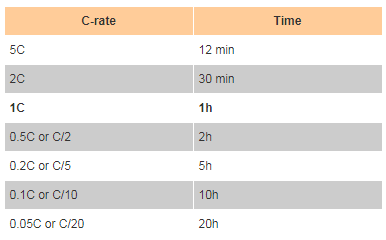 Διάρκεια ζωής συσσωρευτή
Η διάρκεια ζωής έχει δύο σημασίες για τους επαναφορτιζόμενους συσσωρευτές, αλλά μόνο μία για τους συσσωρευτές μίας χρήσης
Για τους επαναφορτιζόμενους συσσωρευτές, μπορεί να σημαίνει είτε τη χρονική διάρκεια κατά την οποία μια συσκευή μπορεί να λειτουργήσει εάν είναι συνδεδεμένη σε έναν πλήρως φορτισμένο συσσωρευτή, είτε τον εφικτό αριθμό των κύκλων φόρτισης/εκφόρτισης πριν τα στοιχεία του συσσωρευτή σταματήσουν να λειτουργούν ικανοποιητικά
Για έναν μη επαναφορτιζόμενο συσσωρευτή, αυτές οι δύο ζωές είναι ίσες δεδομένου ότι τα στοιχεία τους διαρκούν για έναν μόνο κύκλο λειτουργίας
Η διαθέσιμη χωρητικότητα όλων των συσσωρευτών πέφτει με τη μείωση της θερμοκρασίας
Σύνδεση συσσωρευτών: Σε σειρά και παράλληλα
Τα συστήματα συσσωρευτών αποτελούνται συνήθως από έναν αριθμό συσσωρευτών που συνδέονται σε σειρά και/ή παράλληλα, για την επίτευξη της απαιτούμενης χωρητικότητας και τάσης
Για τη σύνδεση σε σειρά οι τάσεις προστίθενται, αλλά καθώς το ίδιο ρεύμα ρέει μέσα από κάθε συσσωρευτή, η ονομαστική τιμή της χωρητικότητας της στοιχειοσειράς είναι ίση με αυτή του κάθε συσσωρευτή
Για την παράλληλη σύνδεση, η τάση σε κάθε συσσωρευτή είναι η ίδια, αλλά δεδομένου ότι τα ρεύματα προστίθενται, η χωρητικότητα προστίθεται και αυτή
Δεδομένου ότι δεν υπάρχει διαφορά στην ενέργεια που αποθηκεύεται στον ίδιο αριθμό συσσωρευτών, τίθεται το ερώτημα ποια σύνδεση είναι η καλύτερη
Η βασική διαφορά μεταξύ των δύο συνδέσεων είναι η ποσότητα ρεύματος για να εξυπηρετήσει μια δεδομένη ποσότητα ισχύος
Οι συνδεδεμένοι σε σειρά συσσωρευτές έχουν υψηλότερη τάση και χαμηλότερο ρεύμα, πράγμα που σημαίνει πιο εύχρηστα μεγέθη καλωδίων χωρίς υπερβολική πτώση τάσης και απώλεια ισχύος, μαζί με μικρότερες ασφάλειες και διακόπτες και ελαφρώς ευκολότερες συνδέσεις μεταξύ των συσσωρευτών
Σύνδεση συσσωρευτών: Σε σειρά και παράλληλα
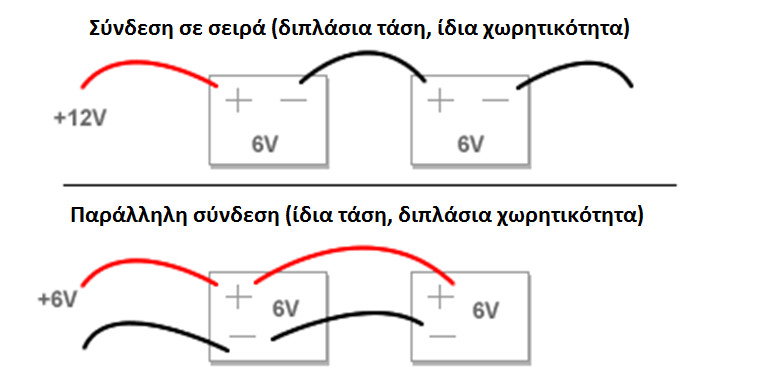 Επίπεδο τάσης μιας συστοιχίας συσσωρευτών σε ένα σύστημα εκτός δικτύου
Κατά τη διαστασιολόγηση των συσσωρευτών σε ένα σύστημα εκτός δικτύου, οι δύο παράγοντες που έχουν σημασία είναι η τάση της συστοιχίας και η χωρητικότητα (σε Ah) των μεμονωμένων συσσωρευτών, αντί για την αποθηκευμένη ενέργεια (σε kWh)
Η τάση της συστοιχίας συσσωρευτών πρέπει να ταιριάζει με τις απαιτήσεις τάσης εισόδου του αντιστροφέα (εάν υπάρχει) ή με τα ίδια τα φορτία εάν το σύστημα είναι εξ ολοκλήρου DC
Η τάση του συστήματος για μετρίου επιπέδου φορτία είναι συνήθως 12, 24 ή 48 V
Υψηλότερες τάσεις σημαίνουν χαμηλότερα ρεύματα για την ίδια ποσότητα ισχύος, κάτι που μειώνει τις απώλειες και οδηγεί στη χρήση μικρότερων διατομών καλωδίων (μαζί με τους αντίστοιχους διακόπτες, ασφάλειες και άλλες λεπτομέρειες της καλωδίωσης), μειώνοντας  έτσι σημαντικά το κόστος του συστήματος
Ελάχιστες τάσεις μιας συστοιχίας συσσωρευτών
Μια κατευθυντήρια γραμμή που μπορεί να χρησιμοποιηθεί για την επιλογή της τάσης του συστήματος βασίζεται στη διατήρηση του μέγιστου ρεύματος κάτω από τα περίπου 100 Α, έτσι ώστε να μπορεί να χρησιμοποιηθεί εύκολα διαθέσιμος ηλεκτρικός εξοπλισμός και μεγέθη καλωδίων
Διαστασιολόγηση συσσωρευτών για ΦΒ συστήματα
Η διαστασιολόγηση μιας συστοιχίας συσσωρευτών ξεκινάει με την ανάλυση φορτίου
Ο συσσωρευτής πρέπει να αποθηκεύσει την ποσότητα ενέργειας που απαιτείται για τα καθημερινά φορτία
Εάν τα φορτία χρειάζονται να λειτουργήσουν σε ημέρες όπου δεν υπάρχει διαθέσιμη ηλιακή ακτινοβολία (αλλά πριν μπει σε λειτουργία η γεννήτρια), τότε η συστοιχία συσσωρευτών πρέπει να είναι μεγαλύτερη (αυτό αναφέρεται και ως ημέρες αυτονομίας)
Πέρα από αυτό, οι συσσωρευτές θα λειτουργήσουν για περισσότερους κύκλους, όταν λιγότερη ενέργεια εκφορτίζεται από αυτούς σε καθημερινή βάση
Για παράδειγμα, εάν ένας συσσωρευτής που εκφορτίζεται κατά 20% μπορεί να λειτουργήσει για 3.300 κύκλους, τότε εάν εκφορτιστεί κατά 80%, θα μπορεί να λειτουργήσει μόνο για 675 κύκλους
Διαθεσιμότητα των συσσωρευτών σε ένα ΦΒ σύστημα εκτός δικτύου
Εάν υπήρχε πάντα καλός καιρός, η διαστασιολόγηση των συσσωρευτών θα σήμαινε απλώς την παροχή επαρκούς αποθηκευμένης ενέργειας για να ικανοποιηθεί το φορτίο κατά τη νύχτα και τις πρώτες πρωινές ώρες, έως ότου η ηλιακή ακτινοβολία μπορεί να εξυπηρετήσει ξανά το φορτίο
Ωστόσο, η συνηθισμένη περίπτωση, ειδικά κατά τους χειμερινούς μήνες και/ή τις βόρειες τοποθεσίες, είναι εκείνη κατά την οποία υπάρχουν χρονικές περίοδοι όπου είναι διαθέσιμο ελάχιστο ή καθόλου ηλιακό φως και μπορεί να χρειαστεί από τους συσσωρευτές να τροφοδοτήσουν το φορτίο για αρκετό αριθμό ημερών
Κατά τη διάρκεια αυτών των περιόδων, μπορεί να υπάρχει κάποια ευελιξία στη στρατηγική που θα ακολουθηθεί
Για παράδειγμα, ορισμένα μη κρίσιμα φορτία θα μπορούσαν να μειωθούν ή να εξαλειφθούν, και εάν μια γεννήτρια είναι μέρος του συστήματος, μια εναλλαγή λειτουργίας μεταξύ συσσωρευτών και της γεννήτριας μπορεί να αποτελεί μέρος του σχεδιασμού
Δεδομένης της αβέβαιης φύσης του καιρού και της μεταβλητότητας της απόκρισης του ιδιοκτήτη στις δυσμενείς συνθήκες, δεν υπάρχουν καθορισμένοι κανόνες για τον καλύτερο τρόπο αποθήκευσης των συσσωρευτών
Βασικός παράγοντας είναι το κόστος του συστήματος των συσσωρευτών 
Η διαστασιολόγηση ενός συστήματος αποθήκευσης για να καλύψει τη ζήτηση στο 99% του χρόνου μπορεί εύκολα να έχει τριπλάσιο κόστος από εκείνο του συστήματος που ικανοποιεί τη ζήτηση μόνο για το 95% του χρόνου
Ως σημείο εκκίνησης για την εκτίμηση, πρέπει να οριστεί ο αριθμός των ημερών αυτονομίας
Ημέρες αυτονομίας συσσωρευτών (κατακόρυφος άξονας) που χρειάζονται σε ένα αυτόνομο σύστημα για διαφορετικά επίπεδα διαθεσιμότητας (availability)
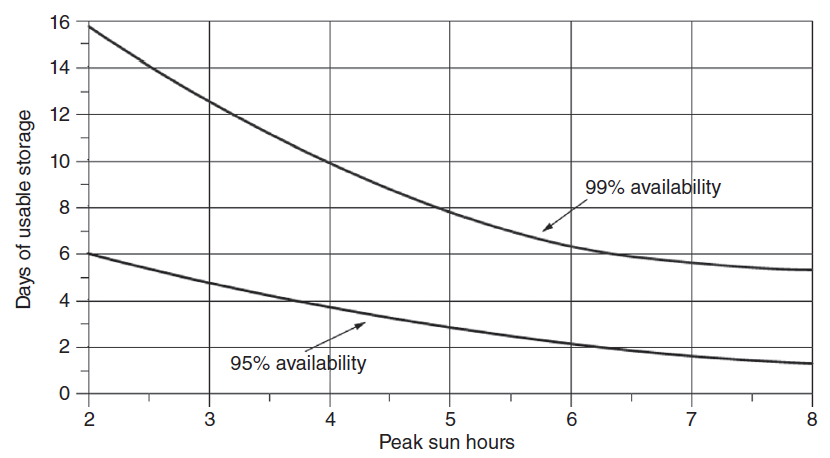 Οι ισοδύναμες ημερήσιες ώρες ήλιου αιχμής (peak sun hours, όπου G=1000 W/m2) είναι σε μέση μηνιαία βάση
Κύριοι τύποι συσσωρευτών για εφαρμογές ΦΒ
Διάφοροι τύποι συσσωρευτών μπορούν να χρησιμοποιηθούν σε ΦΒ εφαρμογές, συμπεριλαμβανομένων των:
Συσσωρευτών μολύβδου-οξέος (υγρού ηλεκτρολύτη  ή ρυθμιζόμενοι με βαλβίδα)
Συσσωρευτών λιθίου
Συσσωρευτών νικελίου
Συσσωρευτές μολύβδου-οξέος υγρού ηλεκτρολύτη
Οι συσσωρευτές μολύβδου-οξέος υγρού ηλεκτρολύτη βαθειάς εκφόρτισης είναι αυτήν την στιγμή ο κυρίαρχος τύπος στην αγορά αποθήκευσης ενέργειας για οικιακή χρήση
Συνεχίζουν να είναι μια οικονομικά αποδοτική επιλογή για πολλά συστήματα λόγω του χαμηλού αρχικού κόστους τους, αλλά απαιτούν τακτικά την προσθήκη αποσταγμένου νερού
Απαιτούν την παρακολούθηση του ηλεκτρολύτη και την περιοδική προσθήκη αποσταγμένου νερού, είτε χειροκίνητα είτε με χρήση ειδικών συστημάτων
Το νερό είναι το αδύναμο σημείο τους: ο αποφορτισμένος συσσωρευτής υγρού ηλεκτρολύτη μπορεί να παγώσει, προκαλώντας ενδεχομένως τη ρωγμή της θήκης του ή τη στρέβλωση των πλακών, και για το λόγο αυτό χρειάζεται να τοποθετηθεί σε προστατευμένο από το ψύχος περίβλημα
Η διάρκεια ζωής τους αυξάνεται με την εφαρμογή μιας περιοδικής φόρτισης εξισορρόπησης (κάθε λίγους μήνες), η οποία φέρνει όλα τα στοιχεία του συσσωρευτή σε παρόμοια επίπεδα αυξάνοντας την τάση στα 2.50V ανά στοιχείο (10% υψηλότερη από τη συνιστώμενη τάση φόρτισης)
Όταν ο συσσωρευτής πλησιάζει σε κατάσταση πλήρους φόρτισης κατά την επαναφόρτισή του ή όταν βρίσκεται στη διαδικασία φόρτισης εξισορρόπησης, προκαλείται σημαντική έκλυση εύφλεκτων αερίων
Δεν πρέπει να βρίσκονται σε χώρους διαβίωσης και απαιτούν εξαερισμένους χώρους αποθήκευσης για να επιτρέπουν τη διαφυγή των εύφλεκτων αερίων
Συνήθως εγκαθίστανται σε συστήματα εκτός δικτύου
Συσσωρευτές μολύβδου-οξέος ρυθμιζόμενοι με βαλβίδα (ή κλειστού τύπου)
Οι συσσωρευτές μολύβδου-οξέος ρυθμιζόμενοι με βαλβίδα (ή κλειστού τύπου) προσφέρουν κάποια πλεονεκτήματα έναντι των συσσωρευτών υγρού ηλεκτρολύτη 
Δεν απαιτούν συντήρηση πέρα από την κατάλληλη φόρτιση
Καθώς ο ηλεκτρολύτης είναι είτε σταθεροποιημένος (σε μορφή gel) είτε απορροφημένος στους διαχωριστές, δεν παράγει (εύφλεκτα) αέρια κατά την κανονική φόρτιση
Χωρίς υγρό ηλεκτρολύτη, φορτίζονται σε χαμηλότερες τάσεις και μπορούν να ανεχθούν μικρού μεγέθους συστοιχίες και χαμηλότερους ρυθμούς φόρτισης, αρκεί να φθάνουν και να διατηρούν τακτικά πλήρη φόρτιση
Δεν απαιτούν προσθήκη νερού ή φόρτιση εξισορρόπησης, ενώ επιπλέον δεν υπάρχει διαρροή σε αυτούς και δεν καταστρέφουν τους χώρους αποθήκευσής τους, ούτε προκαλούν διάβρωση στους ακροδέκτες
Συχνά χρησιμοποιούνται ως εφεδρεία σε συστήματα που συνδέονται με το δίκτυο
Τα μειονεκτήματα των συσσωρευτών κλειστού τύπου είναι τα ακόλουθα:
Δεν έχουν τόσο μεγάλη διάρκεια ζωής όσο οι συσσωρευτές υγρού ηλεκτρολύτη
Είναι αρκετά πιο ακριβοί: συνήθως το κόστος τους είναι διπλάσιο σε σχέση με τους συσσωρευτές υγρού ηλεκτρολύτη αντίστοιχης χωρητικότητας
Είναι πιο επιρρεπείς σε ζημιές από υπερφόρτιση
Συντήρηση συσσωρευτών μολύβδου-οξέος
Προσθήκη αποσταγμένου νερού (εάν χρειάζεται): 
Για τους συσσωρευτές μολύβδου-οξέος υγρού ηλεκτρολύτη, είναι σημαντικός ο τακτικός έλεγχος του επίπεδου στάθμης του ηλεκτρολύτη
Σε ψυχρά κλίματα, ένα σύστημα συσσωρευτών με μέτριο ρυθμό φόρτισης C/10 θα πρέπει να ελέγχεται κάθε 1-2 μήνες
Σε θερμά κλίματα, το επίπεδο στάθμης του ηλεκτρολύτη πρέπει να ελέγχεται τουλάχιστον δύο φορές το μήνα
Καθαρισμός των ακροδεκτών του συσσωρευτή:
Η διάβρωση μπορεί να συμβεί πάνω και μεταξύ της σύνδεσης των καλωδίων με τους ακροδέκτες του συσσωρευτή, δημιουργώντας μεγαλύτερη αντίσταση που εμποδίζει τη ροή ρεύματος κατά τη φόρτιση ή την εκφόρτιση
Η διάβρωση μπορεί επίσης να συμβεί μεταξύ των ακροδεκτών του συσσωρευτή και του μεταλλικού περιβλήματος της συστοιχίας συσσωρευτών, κάτι που ενδέχεται να προκαλέσει σφάλματα γείωσης και να δημιουργήσει κίνδυνο ηλεκτροπληξίας
Έλεγχος συνδέσεων: 
Η σύνδεση της βίδας και του παξιμαδιού πρέπει να είναι αρκετά σφιχτή
Συντήρηση συσσωρευτών μολύβδου-οξέος
Ο συσσωρευτής πρέπει να φορτίζεται τουλάχιστον στο 100% σε εβδομαδιαία βάση, επειδή η διατήρηση των συσσωρευτών σε κατάσταση εκφόρτισης μπορεί να μειώσει τη διάρκεια ζωής τους
Στους συσσωρευτές υγρού ηλεκτρολύτη, η στάθμη του ηλεκτρολύτη δεν πρέπει ποτέ να πέσει τόσο ώστε να εκθέσει τις πλάκες μολύβδου στον αέρα
Η περιοδική φόρτιση εξισορρόπησης συμβάλλει στην αποκατάσταση της ισορροπίας της τάσης των στοιχείων και βελτιώνει την υγεία του συσσωρευτή αναμειγνύοντας τον ηλεκτρολύτη, ο οποίος μπορεί να χάσει την ομοιογένειά του με την πάροδο του χρόνου
Η σωστή εξαέρωση των εκρηκτικών αερίων υδρογόνου (που παράγονται κατά τη φόρτιση συσσωρευτών μολύβδου-οξέος υγρού ηλεκτρολύτη) από τον χώρο αποθήκευσης στον εξωτερικό χώρο είναι εξαιρετικά σημαντική
Συσσωρευτές λιθίου
Η χρήση συσσωρευτών λιθίου έχει παρουσιάσει σημαντικό ρυθμό αύξησης τα τελευταία χρόνια λόγω της μείωσης των τιμών - εν μέρει λόγω της χρήσης τους σε ηλεκτρικά οχήματα - και τώρα κερδίζει έδαφος και στα συστήματα ανανεώσιμων πηγών ενέργειας
Οι συσσωρευτές λιθίου προσφέρουν υψηλή ενεργειακή πυκνότητα (περίπου το 1/2 όσον αφορά τον όγκο και το 1/3 όσον αφορά το βάρος σε σχέση με ένα συσσωρευτή μόλυβδου-οξέος), υψηλή απόδοση φόρτισης, χαμηλά επίπεδα αυτοεκφόρτισης, μεγάλη διάρκεια ζωής και μικρότερη μείωση της χωρητικότητας σε ψυχρά περιβάλλοντα
Επιπλέον, δεν χρειάζονται συντήρηση
Οι συσσωρευτές λιθίου περιλαμβάνουν διάφορες υποκατηγορίες, καθεμία με τα δικά της πλεονεκτήματα και μειονεκτήματα:
Οι πιο συνηθισμένοι τύποι για την αποθήκευση της ΦΒ ενέργειας είναι αυτοί του νικελίου-κοβαλτίου-μαγγανίου-λιθίου (NMC) και του φωσφορικού σιδήρου-λιθίου (LFP)
Οι συσσωρευτές LFP δεν είναι επιρρεπείς σε θερμική διαφυγή (δηλ. σε αύξηση της θερμοκρασίας που μπορεί να προκαλέσει την έκλυση τοξικών και εύφλεκτων αερίων, που μπορεί να οδηγήσει σε φλόγες και έκρηξη) και έχουν περίπου διπλάσια διάρκεια ζωής σε σχέση με τους NMC
Οι συσσωρευτές NMC έχουν περίπου διπλάσια ενεργειακή πυκνότητα από τους LFP, αλλά μπορεί να προκληθεί θερμική διαφυγή σε αυτούς για υψηλές ταχύτητες φόρτισης
Οι συσσωρευτές ιόντων λιθίου NMC παράγουν 3,7 V ανά στοιχείο, ενώ οι LFP δίνουν κατά μέσο όρο 3,2 V ανά στοιχείο
Πλεονεκτήματα συσσωρευτών λιθίου
Υψηλή ενεργειακή πυκνότητα: Οι συσσωρευτές ιόντων λιθίου είναι μικρότεροι και ελαφρύτεροι για την ίδια χωρητικότητα
Υψηλότερη τάση, γρήγορη επαναφόρτιση, βαθιά εκφόρτιση (τυπική τιμή 80%, αλλά εκφόρτιση έως και 100% είναι δυνατή)
Μεγάλη διάρκεια ζωής (έως 8.000 κύκλους)
Υψηλή απόδοση (99%)
Δεν χρειάζονται συντήρηση
Η τάση τους δεν μειώνεται κατά την εκφόρτιση – ένας συσσωρευτής ιόντων λιθίου σε 20% βάθος εκφόρτισης έχει την ίδια τάση όπως και όταν βρίσκεται σε βάθος εκφόρτισης 80%
Διατηρούν την χωρητικότητά τους καλύτερα σε χαμηλές θερμοκρασίες σε σχέση με τους συσσωρευτές μολύβδου-οξέος: Στους -20°C, οι συσσωρευτές ιόντων λιθίου θα έχουν το 80% της ονομαστικής τους χωρητικότητας, ενώ οι μολύβδου-οξέος θα διατηρούν μόνο το 40% της ονομαστικής τους χωρητικότητας
Χαμηλή αυτοεκφόρτιση (<5% ανά μήνα)
Οι συσσωρευτές τύπου LFP έχουν εξαιρετικά μεγάλη σταθερότητα
Μειονεκτήματα συσσωρευτών λιθίου
Έχουν μεγάλο κόστος: ενώ οι τιμές για τα συστήματα ιόντων λιθίου μεγάλης κλίμακας μειώνονται ραγδαία, τα κόστη εγκατάστασης για τους συσσωρευτές που χρησιμοποιούνται στην οικιακή αποθήκευση εξακολουθούν να είναι συγκριτικά υψηλά
Είναι εξαιρετικά ευαίσθητοι στην υπερφόρτιση και απαιτούν τη λειτουργία συστήματος διαχείρισης συσσωρευτών ανά στοιχείο
Δεν συνίσταται να φορτίζονται σε χαμηλές θερμοκρασίες (<0°C)
Μπορεί να είναι επιρρεπείς σε θερμική διαφυγή (συσσωρευτές τύπου NMC)
Ορισμένοι περιέχουν τοξικά και δύσκολα υλικά, όπως το κοβάλτιο
Συσσωρευτές νικελίου-σιδήρου
Οι συσσωρευτές νικελίου-σιδήρου (NiFe) χρησιμοποιούνται κυρίως σε συστήματα εκτός δικτύου
Οι συσσωρευτές αυτοί είναι πολύ ανθεκτικοί (σε υπερφόρτιση, υποφόρτιση και χαμηλές θερμοκρασίες) και προσφέρουν εξαιρετικά μεγάλη διάρκεια ζωής
Παρέχουν επίσης κάποια προστασία από τις περιστασιακές βαθιές εκφορτίσεις και τους καθημερινούς κύκλους φόρτισης/εκφόρτισης των συστημάτων εκτός δικτύου
Οι συσσωρευτές NiFe είναι συχνά σχεδιασμένοι για βάθος εκφόρτισης 80%
Η προβλεπόμενη διάρκεια ζωής τους είναι μεγάλη (έως 40 έτη), αλλά έχουν υψηλό αρχικό κόστος, υψηλότερο ποσοστό αυτοεκφόρτισης και απαιτούν περιστασιακή συντήρηση
Πλεονεκτήματα και μειονεκτήματα συσσωρευτών νικελίου-σιδήρου
Πλεονεκτήματα:
Μεγάλη διάρκεια ζωής (10.000+ κύκλοι λειτουργίας)
Ανθεκτικότητα στη φόρτιση (μπορούν να υπερφορτιστούν και να εκφορτιστούν βαθιά)
Ανθεκτικότητα σε χαμηλές θερμοκρασίες, ακόμη και αν είναι εκφορτισμένοι
Μεγάλο αποδεκτό εύρος θερμοκρασίας λειτουργίας (περίπου -30°C έως 90°C)
Καλή συμπεριφορά σε συστήματα με καθημερινής φόρτισης/εκφόρτισης
Μειονεκτήματα:
Υψηλό κόστος
Μέτρια απόδοση (80%)
Χρειάζονται μεγάλη ποσότητα νερού και εξαερισμό
Υψηλό ποσοστό αυτοεκφόρτισης (30% ανά μήνα)
Συσσωρευτές νικελίου-καδμίου (Ni-Cd)
Οι συσσωρευτές νικελίου-καδμίου (Ni-Cd) παρουσιάζουν μεγάλα επίπεδα εκφόρτισης και έχουν υψηλό προσδόκιμο ζωής
Προσφέρουν καλή απόδοση σε χαμηλές θερμοκρασίες
Τα  στοιχεία τους έχουν ονομαστική τάση 1,2 V
Συνήθως χρησιμοποιούνται όταν απαιτούνται μεγάλες χωρητικότητες και υψηλές ταχύτητες εκφόρτισης
Έχουν υψηλότερο κόστος σε σύγκριση με τους συσσωρευτές μολύβδου-οξέος
Ένα από τα μεγαλύτερα μειονεκτήματά τους είναι τα τοξικά χημικά τους συστατικά: οξείδιο και υδροξείδιο του νικελίου, μεταλλικό κάδμιο
Σε αντίθεση με τους συσσωρευτές μολύβδου-οξέος, το επίπεδο φόρτισής τους είναι πολύ δύσκολο να προσδιοριστεί, καθώς δεν μπορεί να μετρηθεί με ένα βολτόμετρο ή ένα υδρόμετρο
Στους συσσωρευτές Ni-Cd παρουσιάζεται επίσης το φαινόμενο μνήμης: Αν δεν συντηρηθούν σωστά (με περιοδικές πλήρεις εκφορτίσεις), οι συσσωρευτές φαίνεται να «θυμούνται» την ποσότητα εκφόρτισης που είχαν σε προηγούμενες εκφορτίσεις, περιορίζοντας έτσι την ποσότητα φόρτισης που μπορούν να δεχτούν
Απαιτούν τη χρήση φορτιστή με υψηλότερη τάση (σε σύγκριση με τους φορτιστές συσσωρευτών μολύβδου-οξέος)
Η απόδοσή τους είναι γενικά μάλλον χαμηλή (μεταξύ 70-75%)
Σας ευχαριστούμε για την προσοχή σας